Today
By member only
Stats do not match TSO
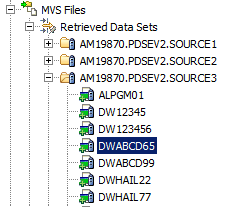 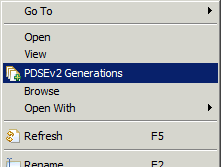 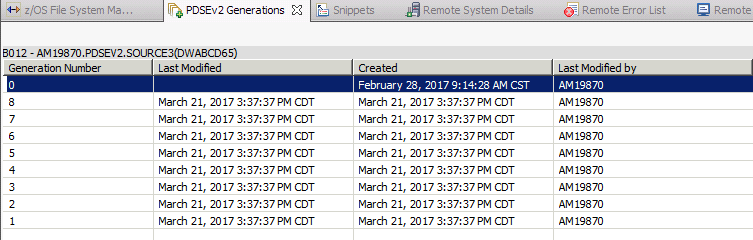 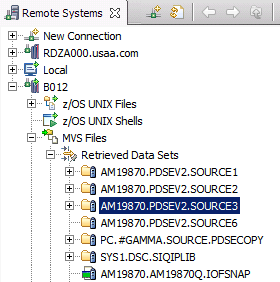 General idea: DSC PDSEv2 view
Have menu items with DSC options that make sense
Update titles
Filter/Sort by Userkey
Search
Etc.
Data Set Commander
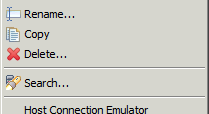 General idea: DSC Member view
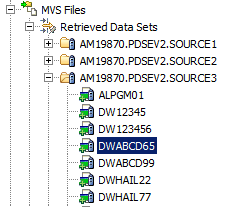 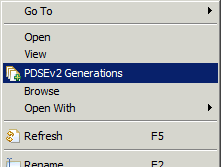 Data Set Commander